Oración / Sentence
Unimembre / Minor sentence
Bimembre / Major Sentence
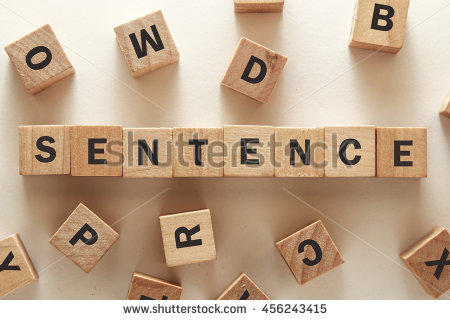 La oración unimembreThe minor sentence
This is a fragmented or incomplete sentence or clause that still conveys meaning: Eg, So far so good, No pain no gain, Yes Indeed!
Also called a minor clause, an abbreviated clause, or a sentence fragment. Every primary or secondary interjection is a minor sentence.
Consta de un solo miembro o constituyente. Son unidades del habla con sentido en sí mismas: Eg, Gracias, Caminar sin rumbo, ¡Silencio!, Los gratos recuerdos de la infancia, a la buena de Dios.
Tiene autonomía sintáctica, pero no puede dividirse en sujeto y predicado.
Revilla, S. 1986. Gramática Española Moderna. McGraw-Hill. México
[Speaker Notes: Title: Explain what is a sentence/ 
Image: ask for sentence parts or “members” /
Def: define where is the meaning from/
2def: Short answers]
Types of minor sentences
Por supuesto / Certainly.
ANSWER
RESPUESTA
INTERJECTION
INTERJECCIÓN
EXCLAMATION
EXCLAMACIÓN
¡ Uff ! / Yuppie!
Ay de tí! / OMG!
EXPRESSION
EXPRESIÓN
IMPERATIVE
IMPERATIVO
Habría que ver 
Better safe than sorry.
¡Ven! / don’t miss out!
VOCATIVE
VOCATIVO
Hey¡ Come up!
!Oye¡Silencio!
Syntactic Classification
Nominal
Comparative
Adjectival
Prepositional
Verbal
Adverbial
Verboidal Non-finite Verb
Oraciones UnimembresMINOR SENTENCE
NOUN
[Speaker Notes: none of those phrases or words function as a subject or as a predicate.]
Oraciones Unimembres Sustantivas
Minor Noun Sentences
Noun by itself / Sustantivo solo
Syntactic
structure
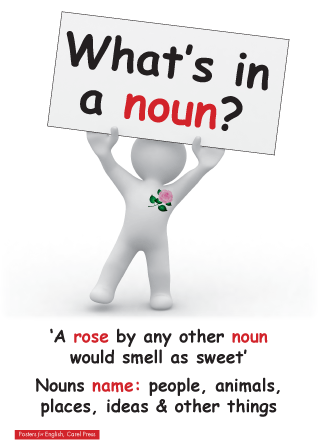 Noun Phrase / Sintagma Nominal
Spanish
English
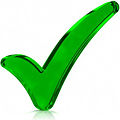 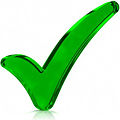 Oraciones Unimembres Sustantivas
(Minor Noun Sentences)
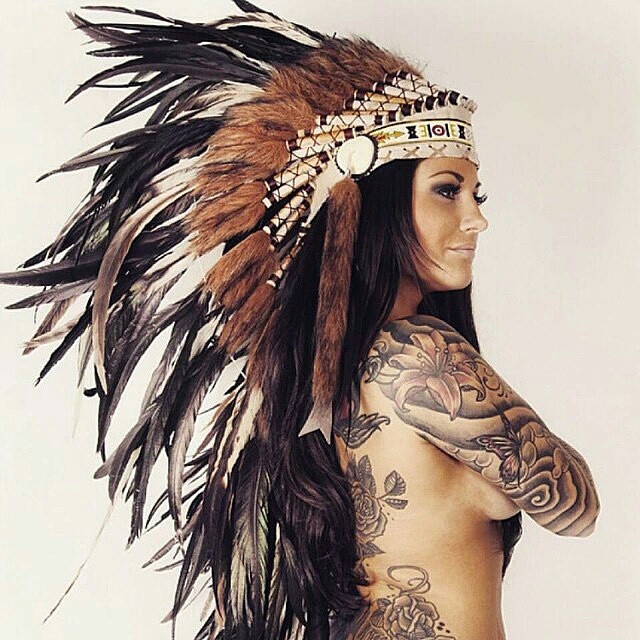 Noun by itself
1
Eg: ¡Maravilla!
Eg: ¡Silencio!
Spanish
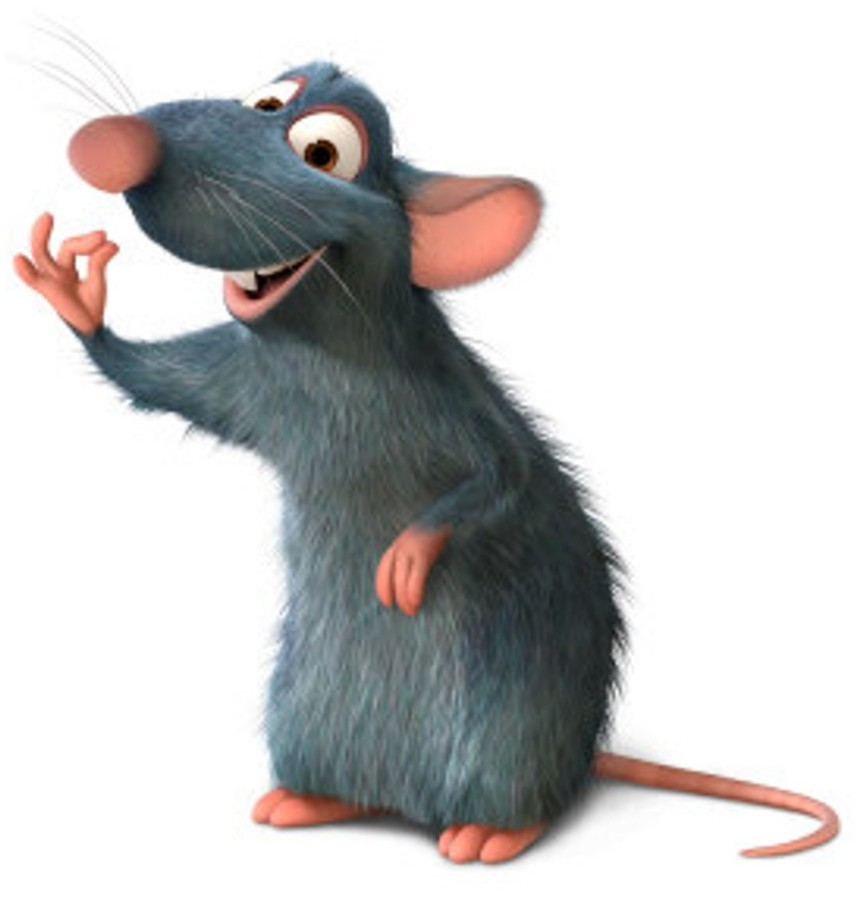 Eg: Oops!.
Eg: Rats!
English
Oraciones Unimembres Sustantivas
(Minor Noun Sentences)
Construcción Sustantivada / Noun Phrase
2
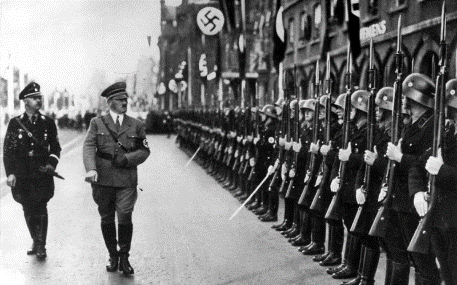 Art.
Pr
N
Art
Adj
Eg: La segunda guerra mundial.
Eg: Una lucha sin tregua.
Spanish
N
N
Adj
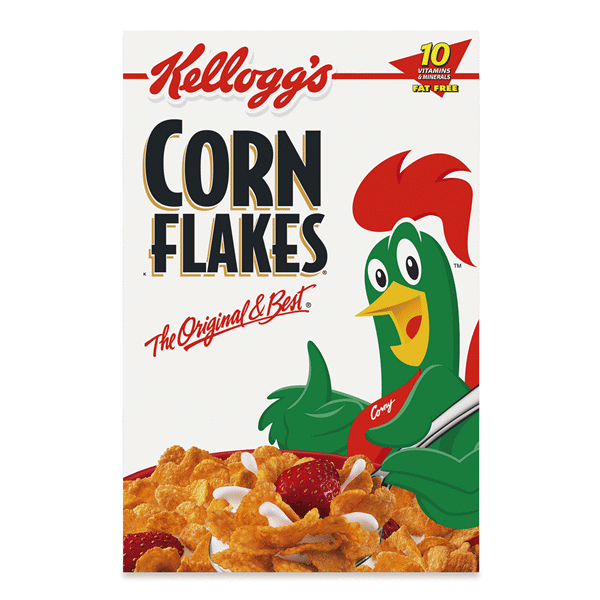 Adj
N
Eg: Another stripe on the tiger!
Eg: Corn flakes.
English
Adj
N
Art
Pr
N
THE MINOR SENTENCE
ADJECTIVE
[Speaker Notes: none of those phrases or words function as a subject or as a predicate.]
Oraciones Unimembres Adjetivas
Adjectives
E
S
Modificador directo (sin nexo)
Commonly = Modify nouns
Atributo del sustantivo
Certain formal characteristics
Most adjectives are gradable
Comparative and superlative endings /-er/ /-est/
Oraciones Unimembres Adjetivas
(Minor Adjective Sentences)
Adjective by itself
(Adjetivo solo)
Adjectival Phrase
1
2
Eg: cansado
Eg: cansado de sufrir
Eg: guilty for homicide
Spanish
Spanish
English
Pr. phrase
Adj
Adj. Phrase
Eg: impatient
English
Pr. phrase
Adj
Adj. Phrase
THE MINOR SENTENCE
VERB
[Speaker Notes: none of those phrases or words function as a subject or as a predicate.]
Oraciones Unimembres Verbales
Verbs
E
S
Elemento central
Commonly = Action words
Núcleo  del predicado
Inflections  s and es
Tense inflection = Present 3rd P. S
TO BE = auxiliary, main verb
DO VERB = main auxiliary
Oraciones Unimembres Verbales
(Minor verbal Sentences)
Verb by itself
(Verbo solo)
Verbal Phrase
Imp. verb
2
1
Eg: Nieva
Eg: Llueve en Quito
Eg: Sleep well
Spanish
Spanish
English
V
V
Adv
Adv
V. Phrase
V. Phrase
Eg: Go!
English
THE MINOR SENTENCE
ADVERB
[Speaker Notes: none of those phrases or words function as a subject or as a predicate.]
ADVERB: DEFINITION
ADVERB: TYPES
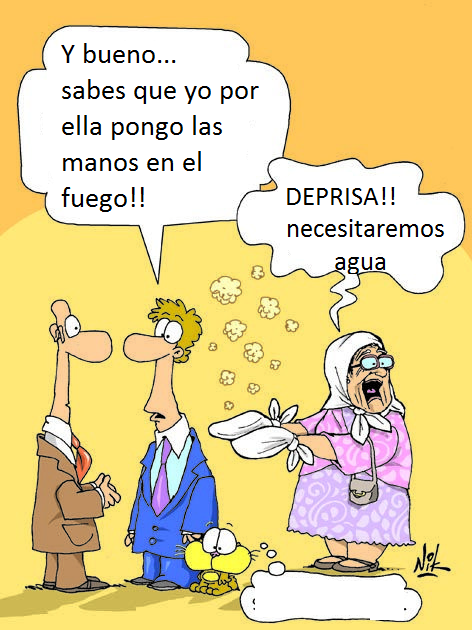 DEPRISA!!		Necesitaremos agua
Oración simple
Adverbio autónomo
5 EJEMPLOS
adverbio
En ninguna ocasión.
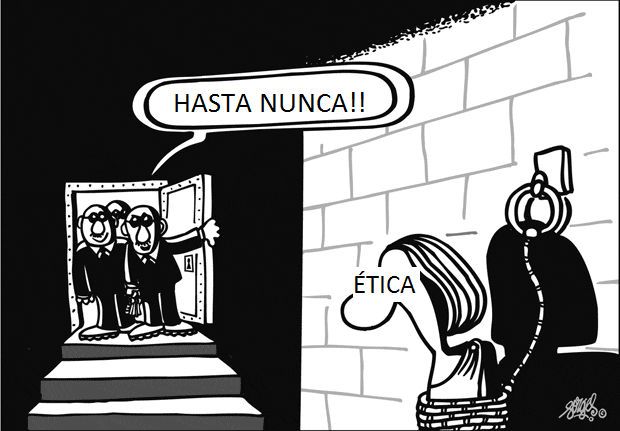 HASTA NUNCA!!
Indica el momento en que se inicia una acción o en el que habrá de ocurrir algo.
5 EJEMPLOS
ADVERB: EXAMPLES AS MINOR SENTENCES
Dónde lo dejamos?				Aquí!							(Indicando lugar)
Left Where?						Here!							(Showing place)

Cuando trabajaste?				Ayer!							(indicando tiempo)
I worked						Yesterday?					(Showing time)

Tú cometes errores? 			No, nunca!	      			(indicando tiempo)
Do you make mistakes?		Almost never					(Showing frequency)

¿Él lo hizo?				     		Indudablemente sí. 	   		(indicando	certeza)
Did he do it?		 			Undoubtedly yes. 			(Showing certainty)
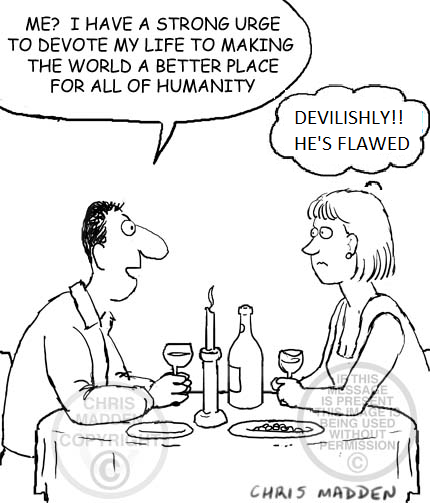 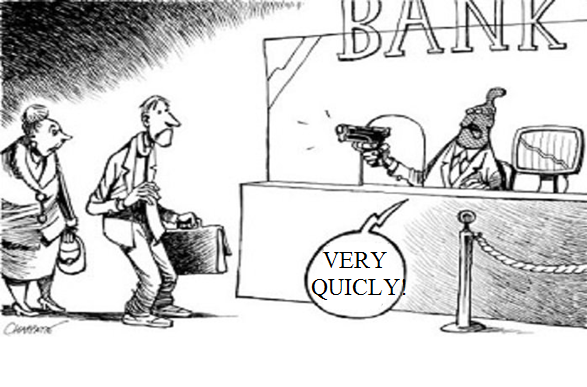 THE MINOR SENTENCE
PREPOSITION
[Speaker Notes: none of those phrases or words function as a subject or as a predicate.]
PREPOSITIONS: DEFINITION
The significance given by the prepositions responds to circumstances of:
movement, 
place, 
time, 
manner, 
cause, 
possession, 
belonging, 
matter and origin.
Prepositions are links with subordinating function. 

The union is carried out with one or several words. 

Prepositions are non-variable words that relate the components of a sentence favoring to give them meaning.
[Speaker Notes: The first rule is that certain propositions must be used to make the relationships between words in a sentence clear. Most prepositions are interchangeable but only to a certain extent.
The second rule for using prepositions is that these words must be followed by nouns.]
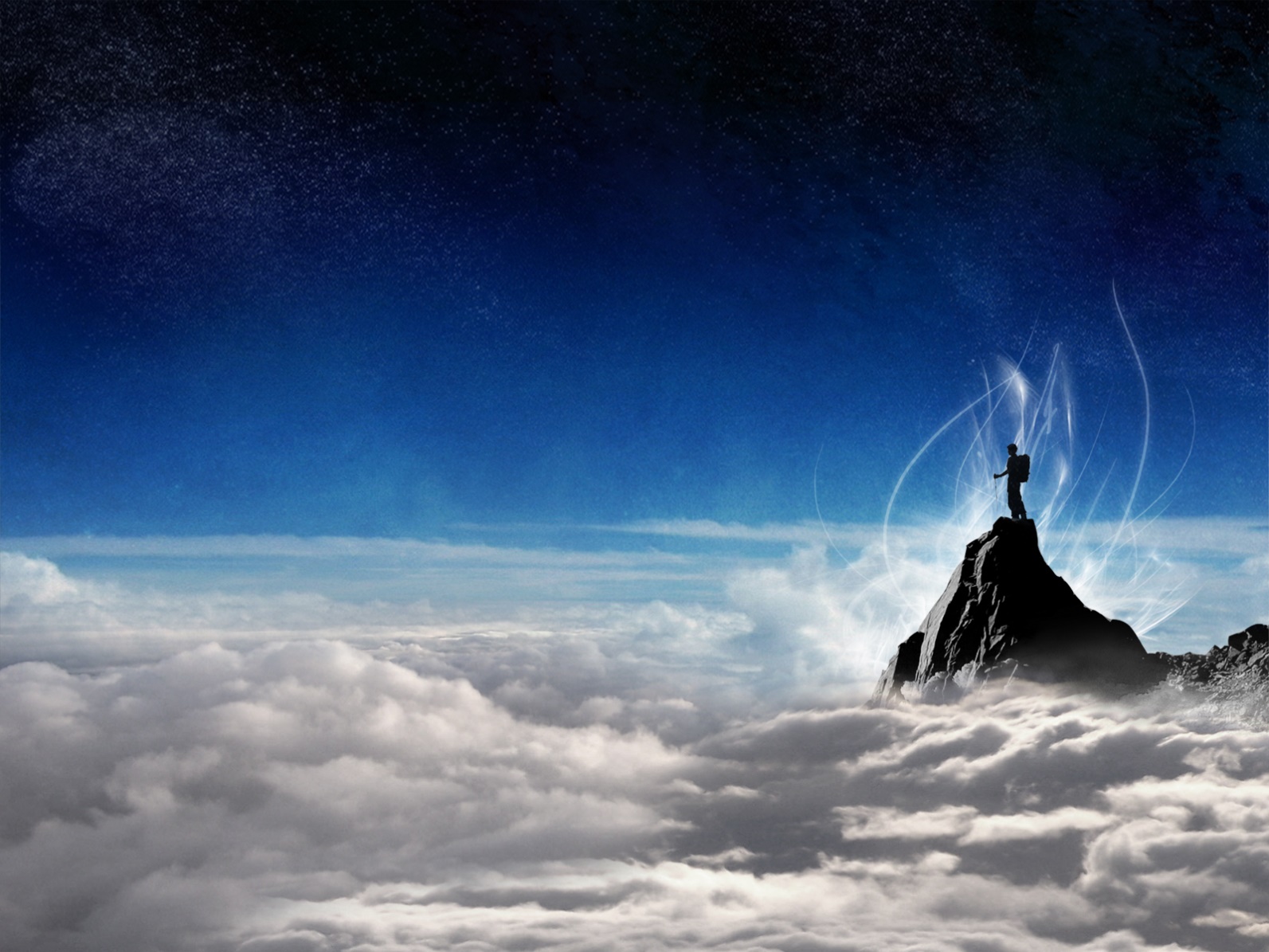 on top of the world
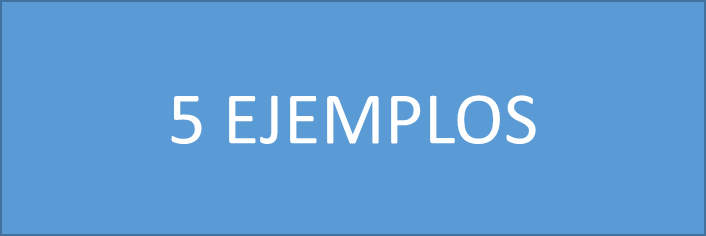 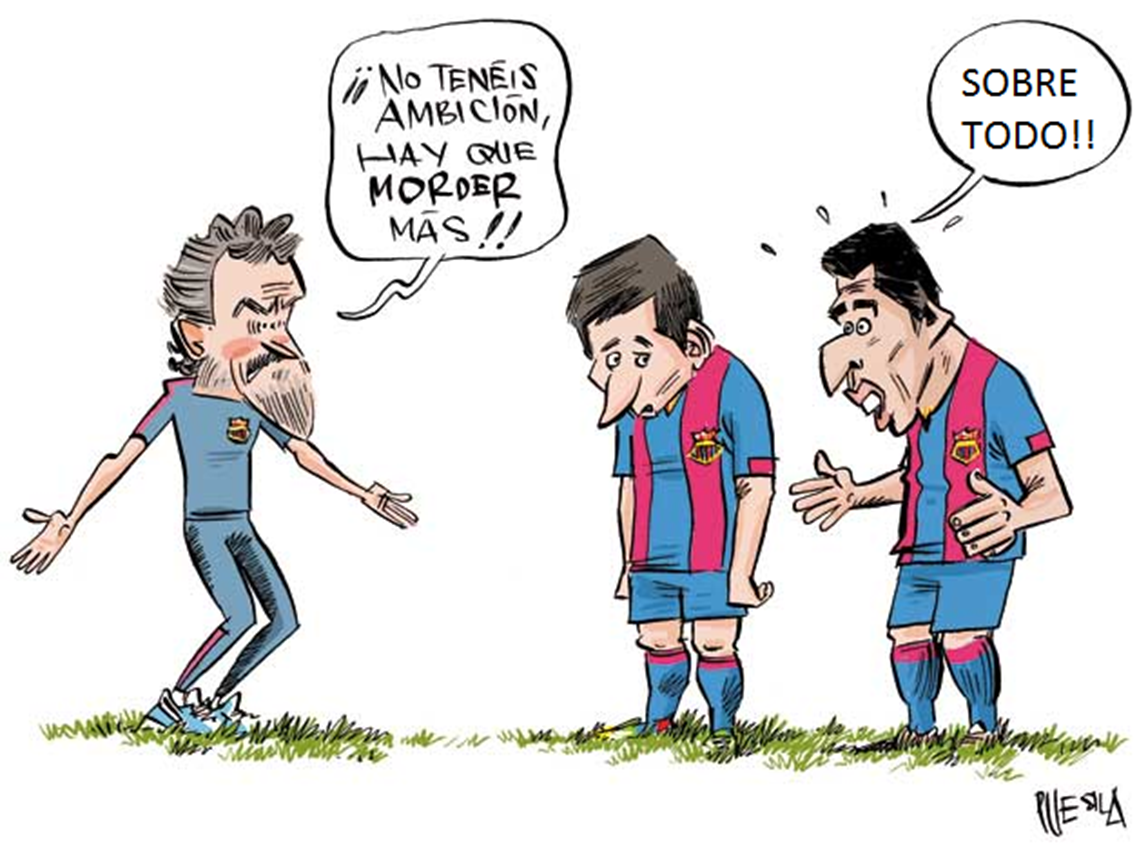 THE MINOR SENTENCE
NON - VERB
[Speaker Notes: none of those phrases or words function as a subject or as a predicate.]
Minor non-finite verb Sentences
 (Oraciones Unimembres Verboidales)
Cannot be combined
Known as impersonal verbs
Incomplete form of the verb
Non-finite verb
INFINITIVE
It can express the meaning 
of the verb in a general way.
Infinitive
E
S
CONTRAST
Infinitivo 
Puede ser usado como el sujeto en una oración.Simple: aprobar- corregir

Compuesto: haber aprobado
                      haber corregido
Infinitive
 Progressives: 
To be speaking
Perfect:
 To have spoken
Passives:
 To be spoken
Infinitive
(Minor non-finite Sentences)
Infinitive phrase
Infinitive
Eg:  to go
Eg:  To wait for more.
Eg: Correr riesgos.
Spanish
English
Spanish
English
Eg: dormir
PARTICIPLE
Non-Finite Verb
GERUND
It is the impersonal form of the verb that expresses the present participle.
Gerund
E
S
Contrast
Funcionan como adverbios. Son modificadores de un verbo.
It can be used as a subject of an expression:
Swimming
Gerunds
(Minor gerund Sentences)
Gerund phrase
Gerund
Eg:  sleeping
Eg: Sleeping as a child
Eg:  Planchando una camisa
Spanish
English
Spanish
English
Eg: caminando
It is an impersonal form of the verb that expresses an action or an adjective
Past Participle
E
Contrast
It sometimes works as an adjective or subject.
Regular: -ed asked
Irregular: eat = eaten
S
Lo podemos usar para representar a un adjectivo en la oración.
Regulares: -ido temido.Irregulares: -to escrito, -so impreso, -cho dicho
Past Participle
(Minor past participle sentences)
Past participle phrase
Past participle
Eg: seen
Eg: Found in the forest
Eg:  El niño bendecido
Spanish
English
Spanish
English
Eg: bendecido
THE MINOR SENTENCE
COMPARATIVE
[Speaker Notes: none of those phrases or words function as a subject or as a predicate.]
Tienen construcción preposicional
Se emplean mucho las interjecciones
CONTRAST
ORACIONES UNIMEMBRES COMPARATIVAS
Prepositional construction
ENGLISH
SPANISH
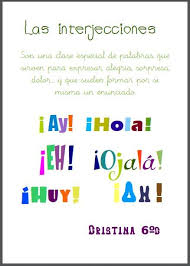 Prep. Phrase
Prep. Phrase.
MINOR COMPARATIVE SENTENCE
ORACIONES UNIMEMBRES COMPARATIVAS
EXAMPLES
Terco como una  mula!
SPANISH
ENGLISH
Like father, like son
Prep.
Noun
Prep.of possibility
Noun